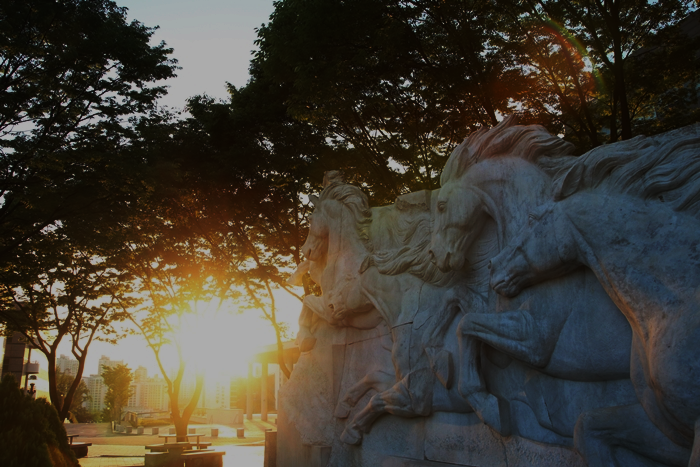 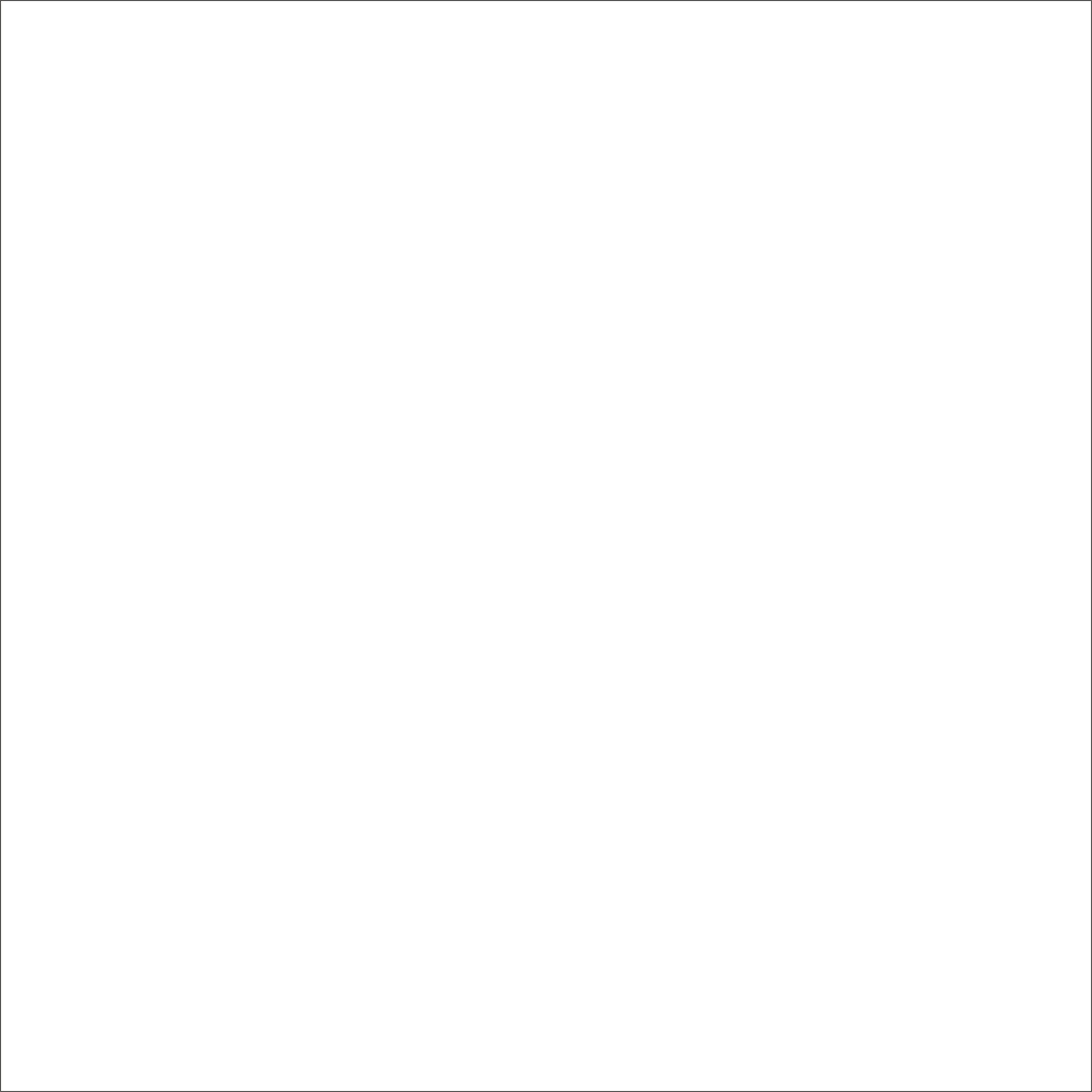 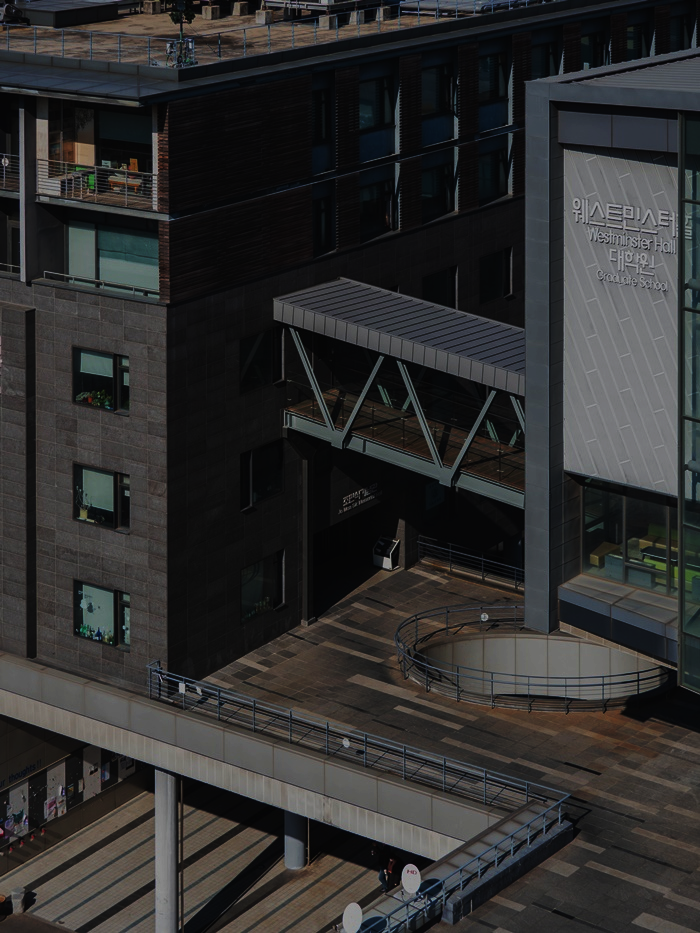 Presentation template
Black Powerpoint Template, report or annual project report template. With simple design makes your report stand out, with modern, clean, and minimalist concept. for high quality brand presentation skill. Black Powerpoint Template, report or annual project report template. With simple design makes your report stand out, with modern, clean, and minimalist concept. for high quality brand presentation skill.Black Powerpoint Template, report or annual project
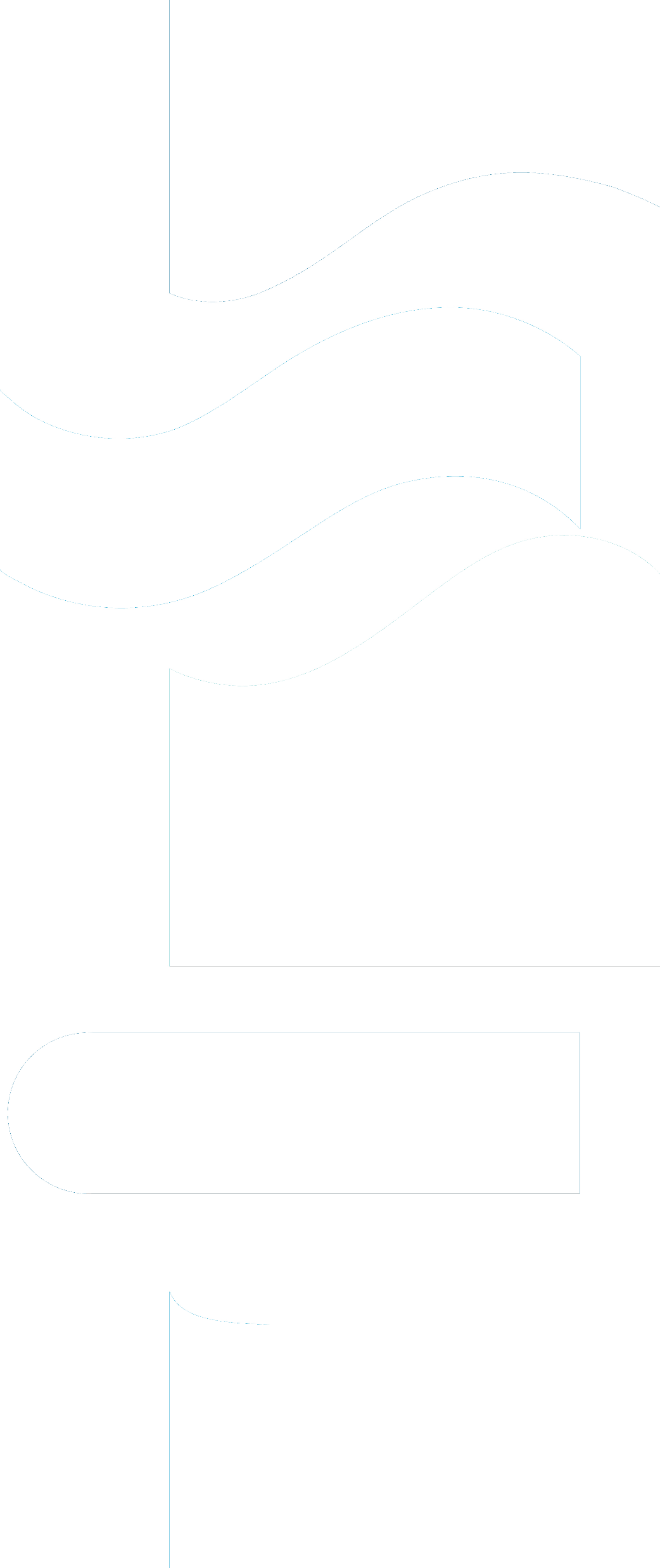 1
2
3
CONTENTS
CONTENTS
CONTENTS
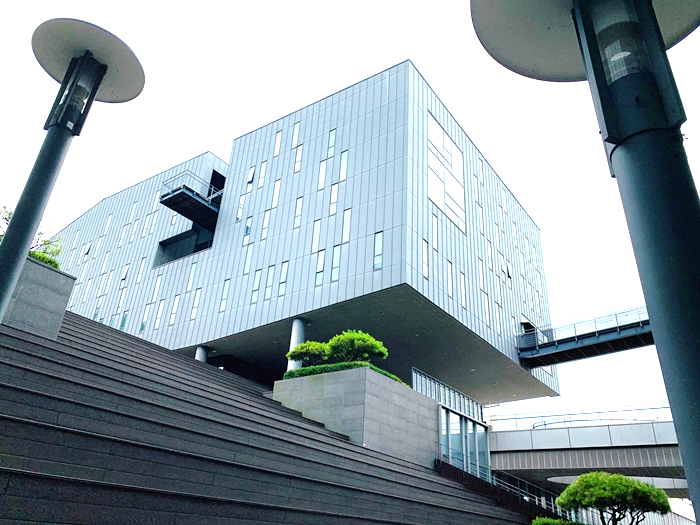 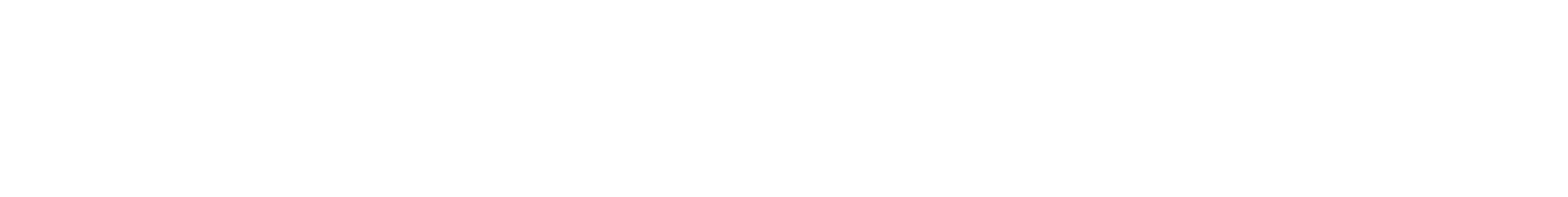 Issue
1
2
3
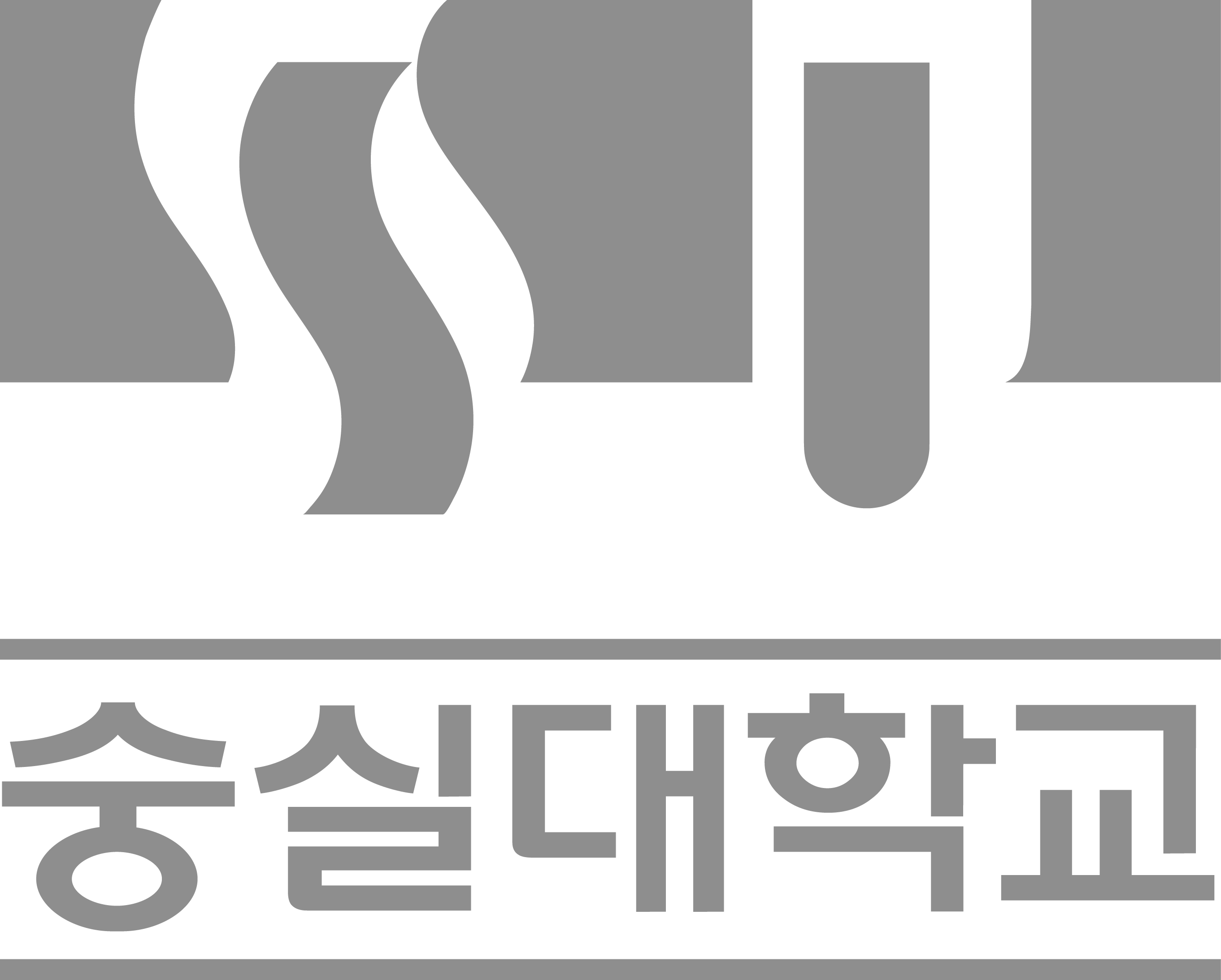 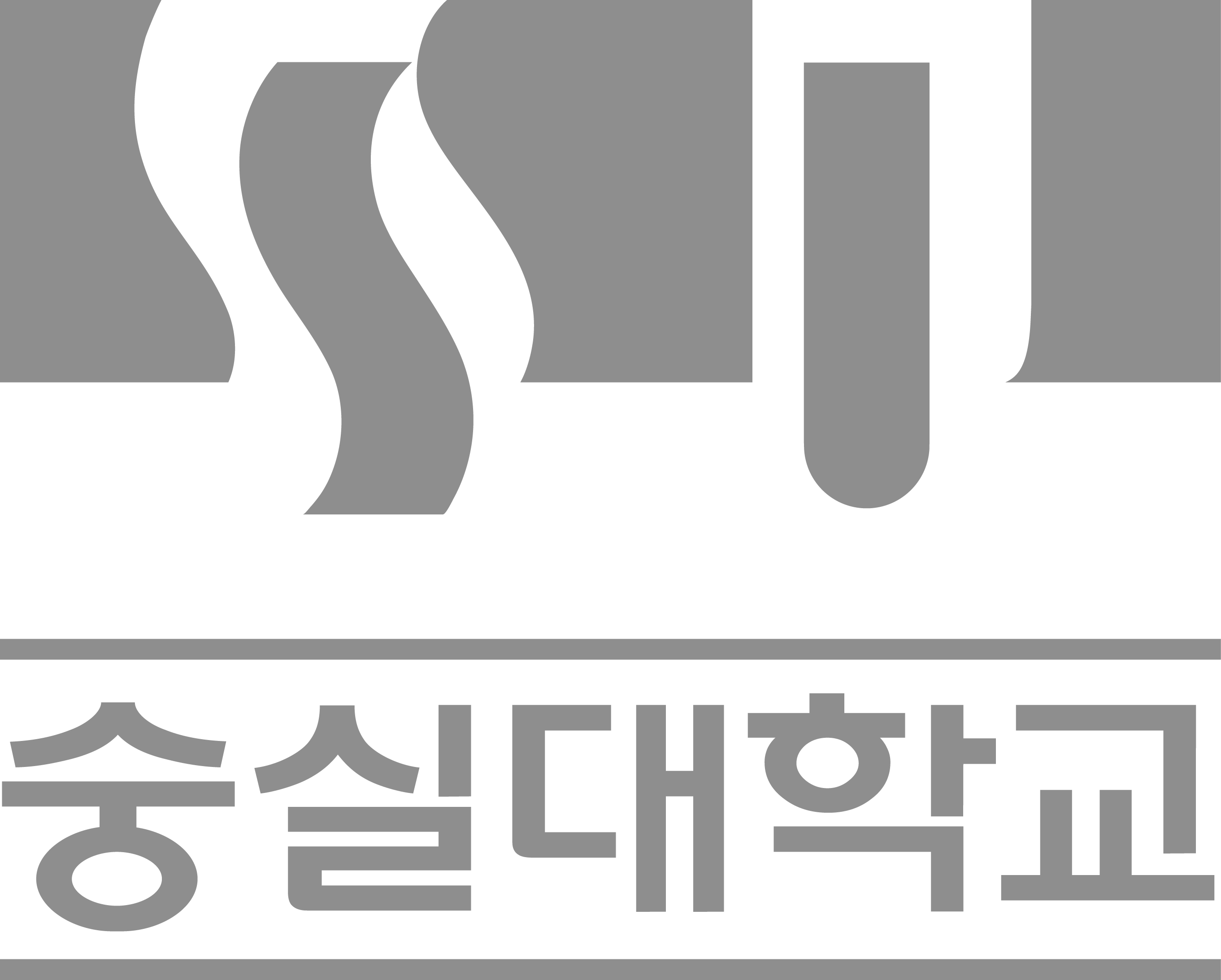 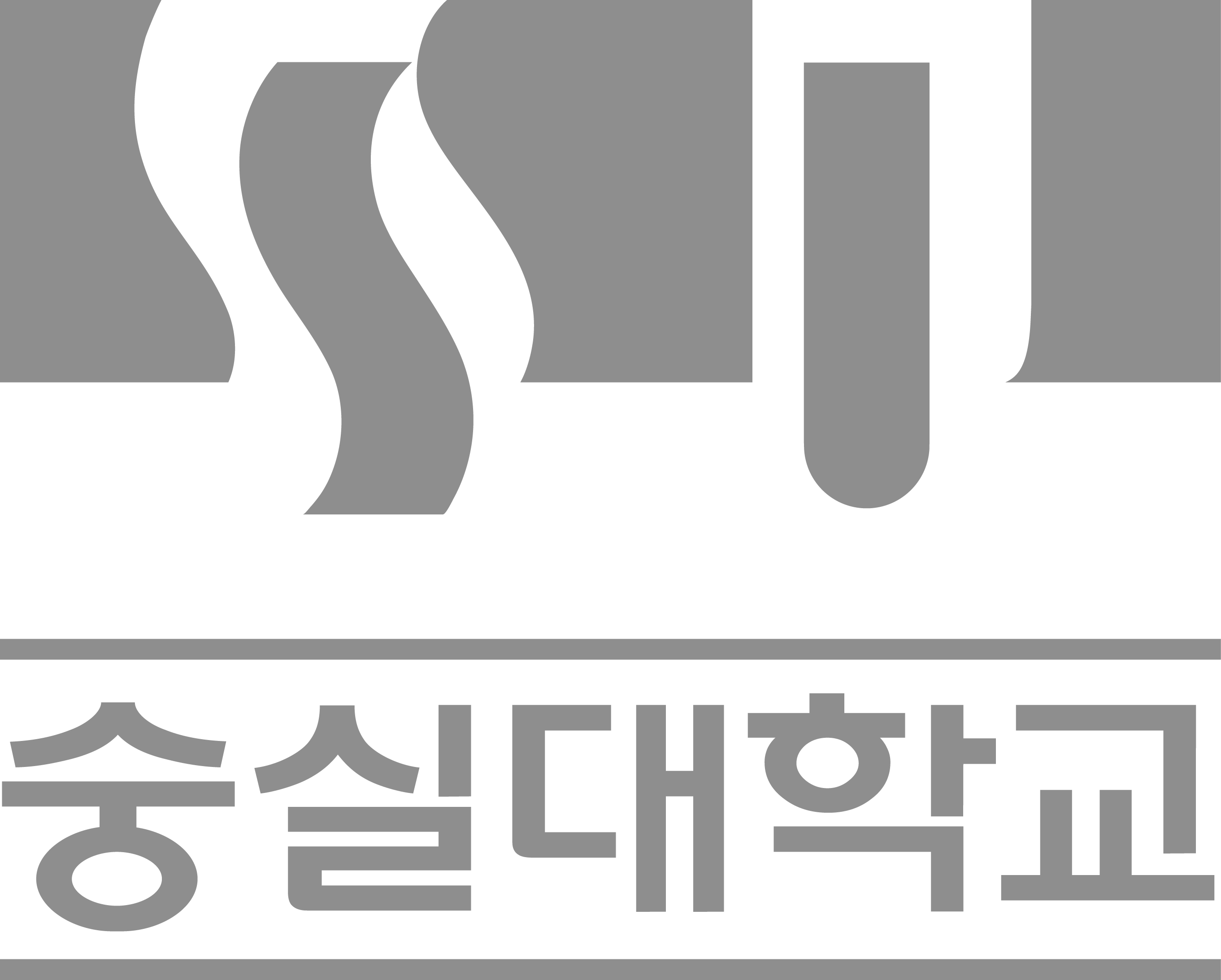 Black Powerpoint Template, report or annual project report template. With simple design makes your report stand out, with modern, clean
Black Powerpoint Template, report or annual project report template. With simple design makes your report stand out, with modern, clean
Black Powerpoint Template, report or annual project report template. With simple design makes your report stand out, with modern, clean
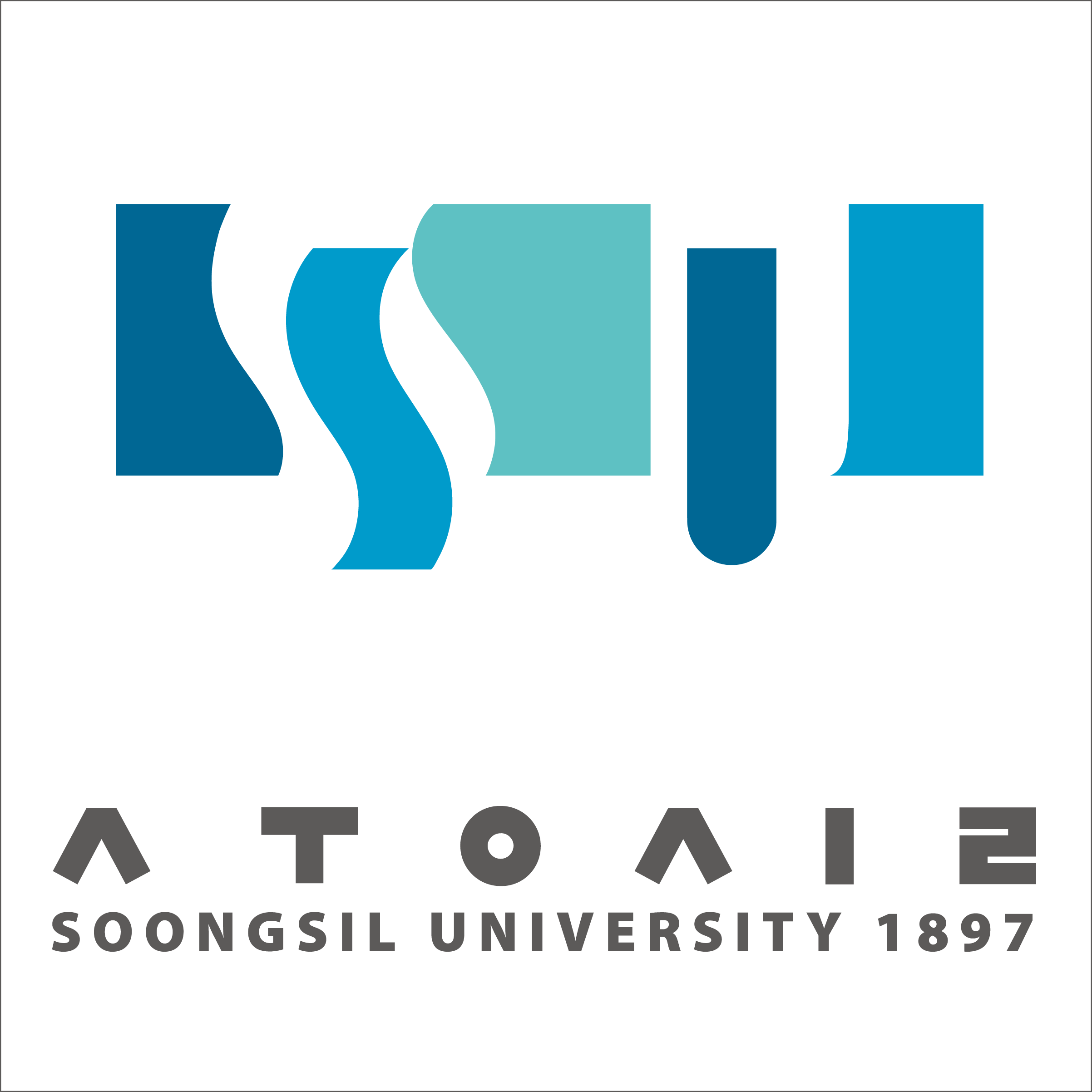 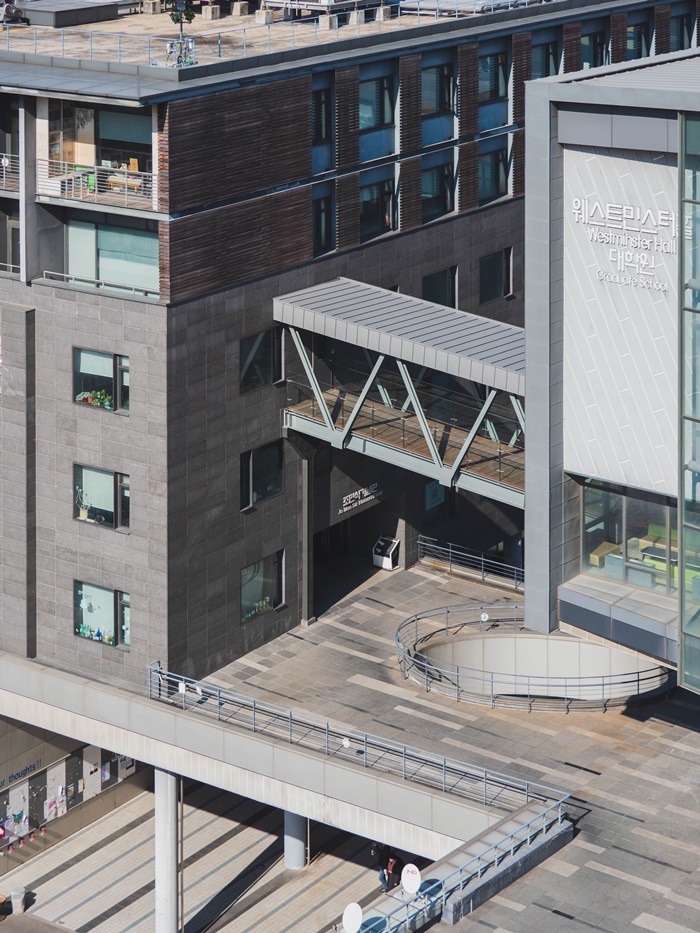 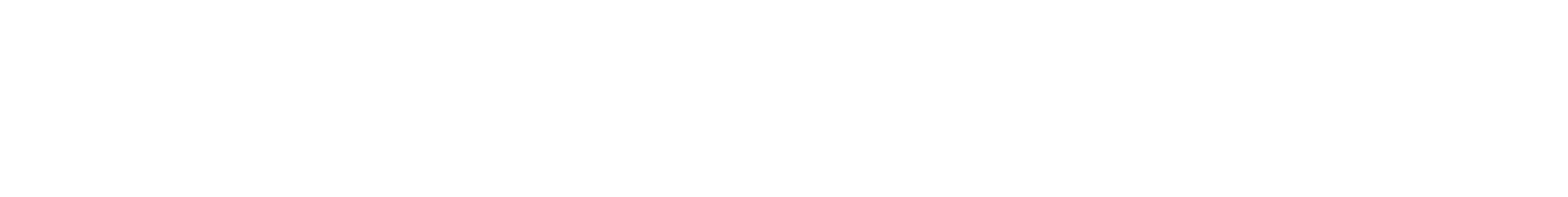 1
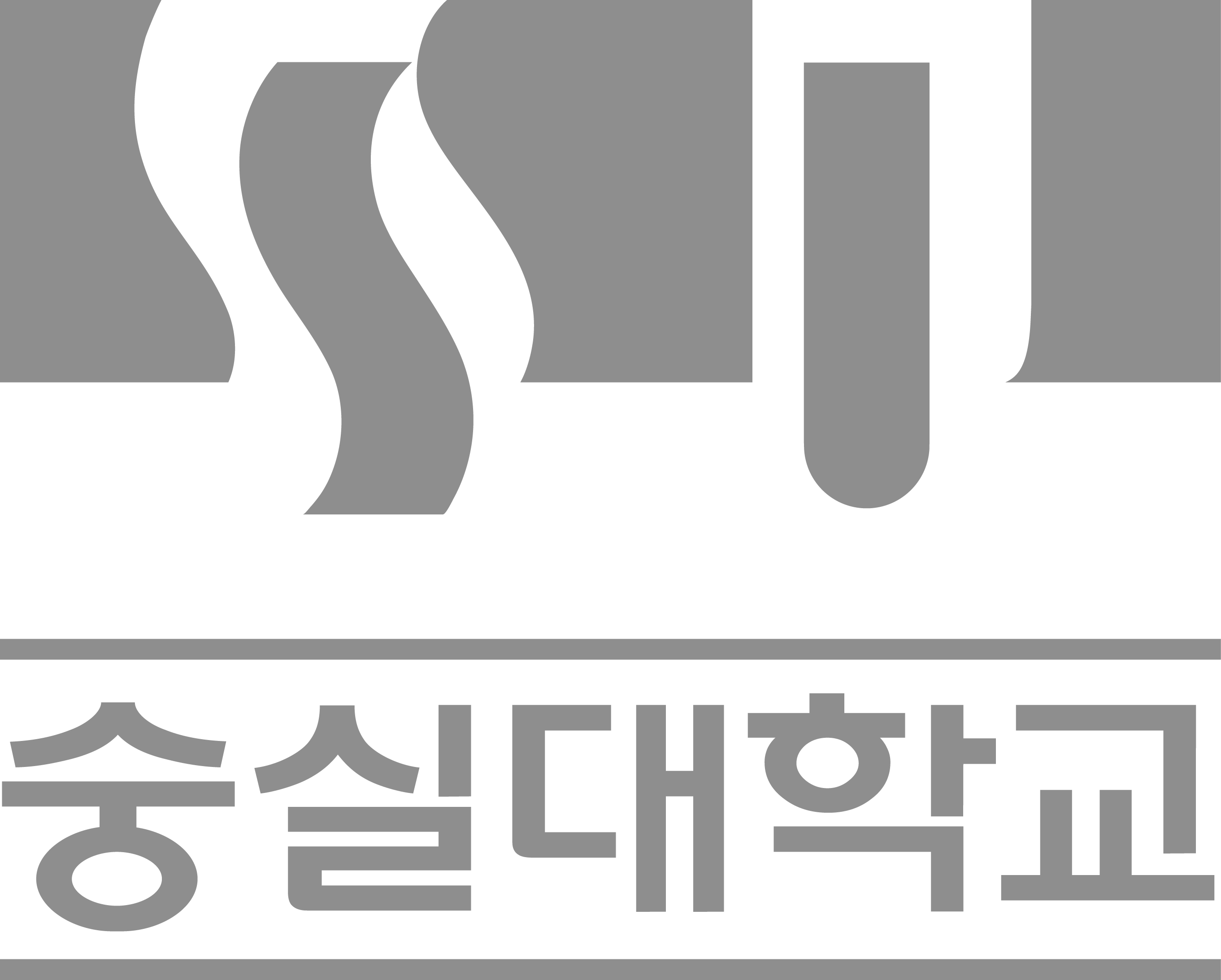 Black Powerpoint Template, report or annual project report template. With simple design makes your report stand out, with modern, clean, and minimalist concept. for high quality brand presentation skill. Black Powerpoint Template, report or annual project report template. With simple design makes your report stand out, with modern, clean, and minimalist concept
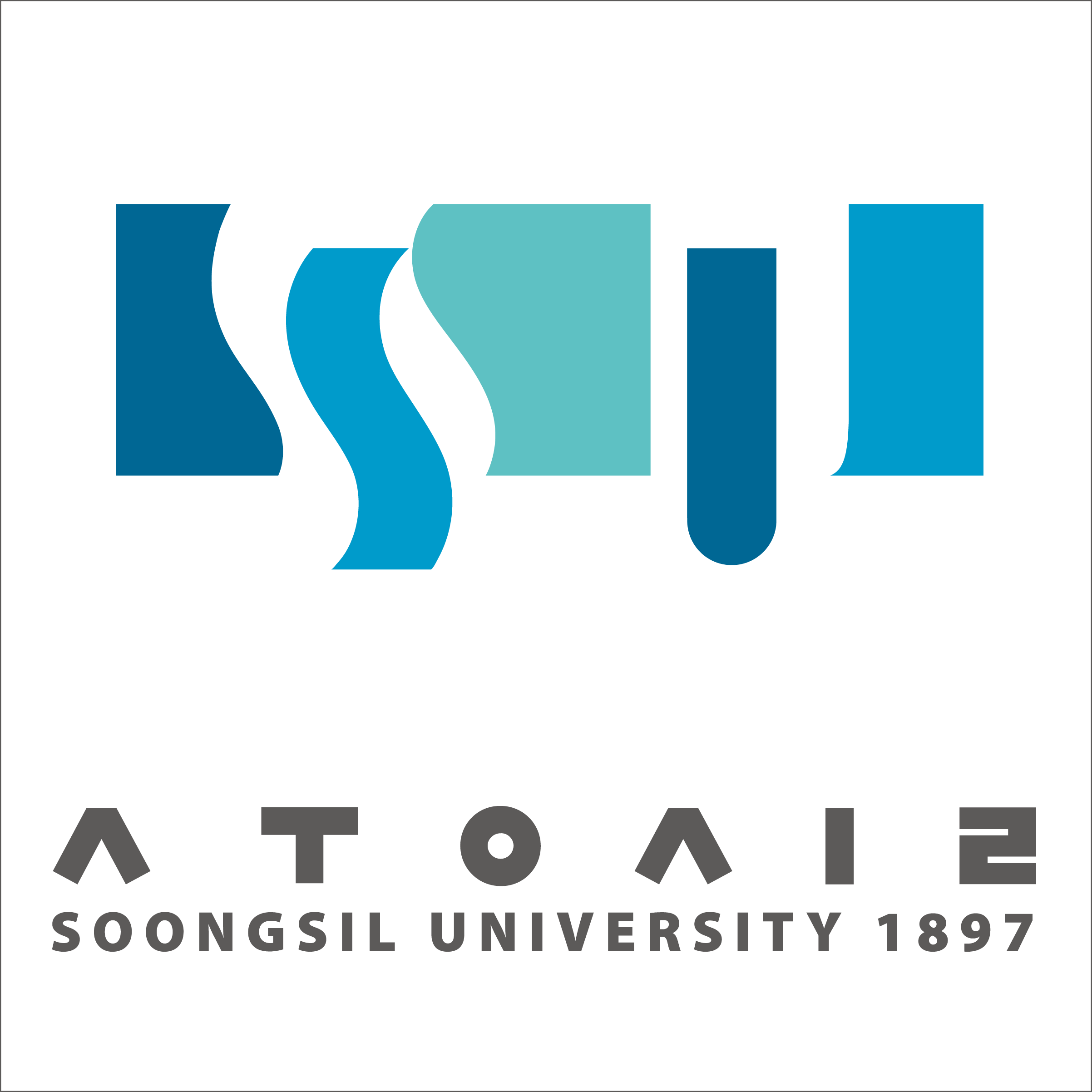 NOTE: 이미지 및 영상에 대한 간략한 설명이 들어갑니다
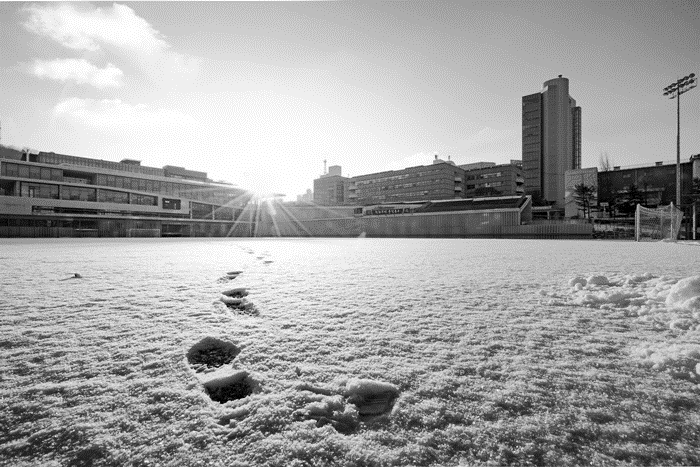 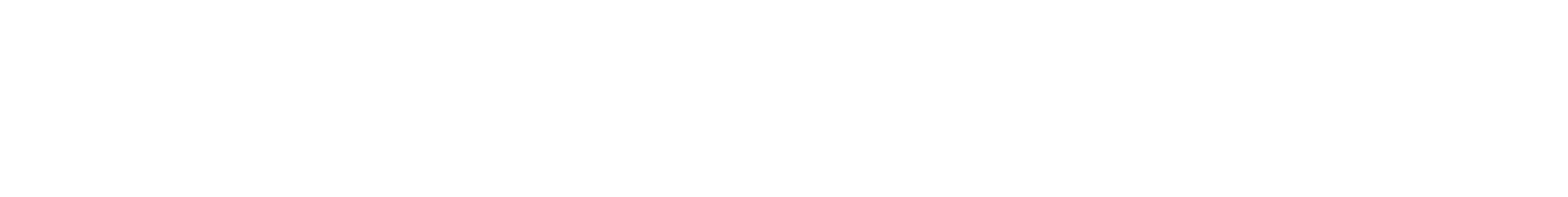 그래프
연간분석 그래프 입니다
A-D까지 4개의 영역 비교
대학로고로 색을 맞추었습니다
뒷배경이 보이게 투명한 배경으로 설정하였습니다
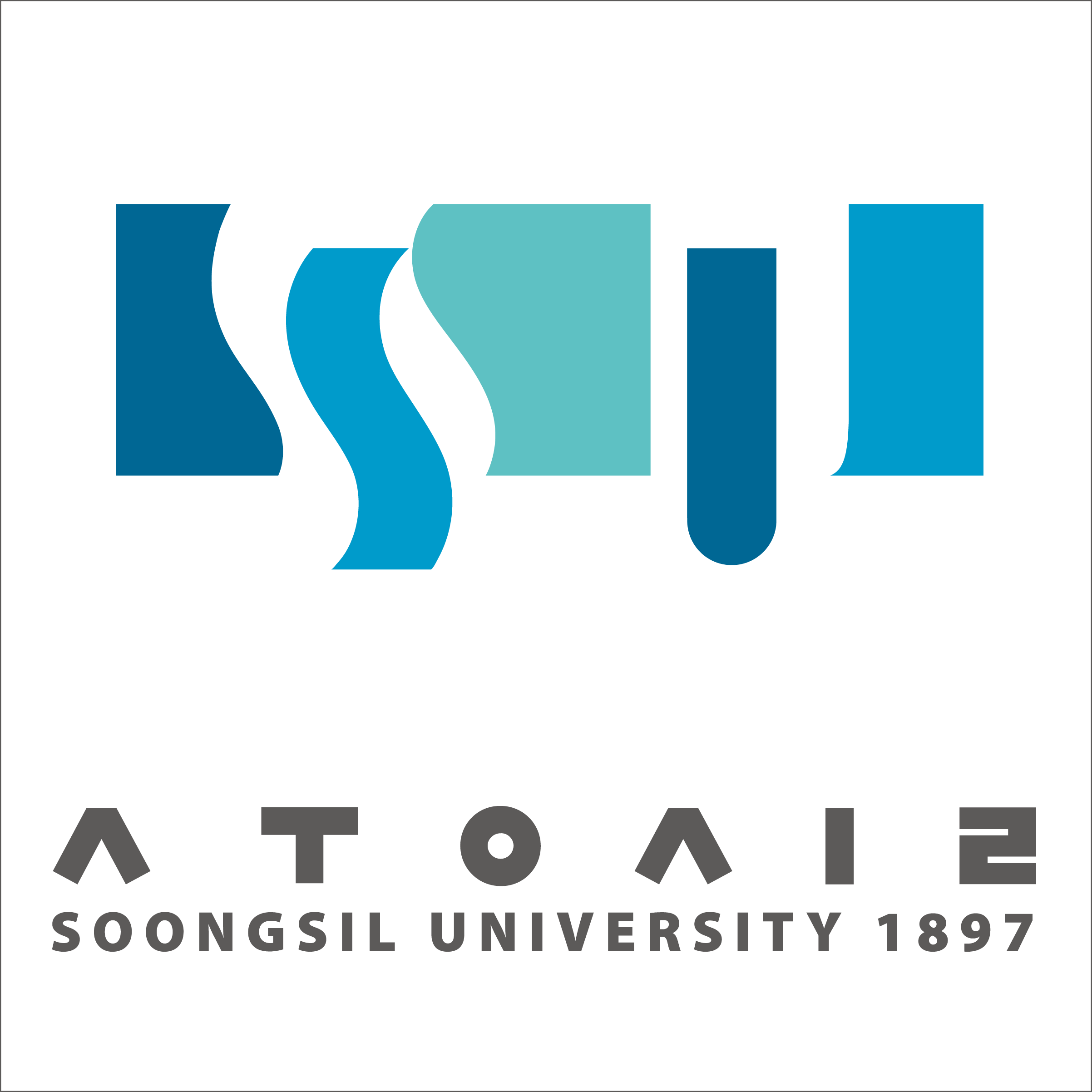 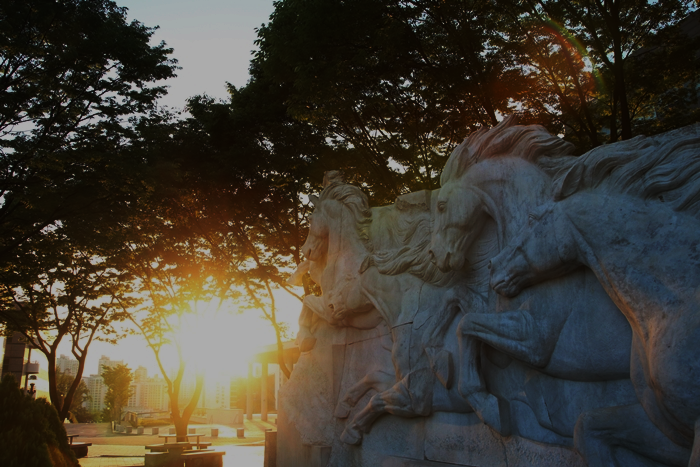 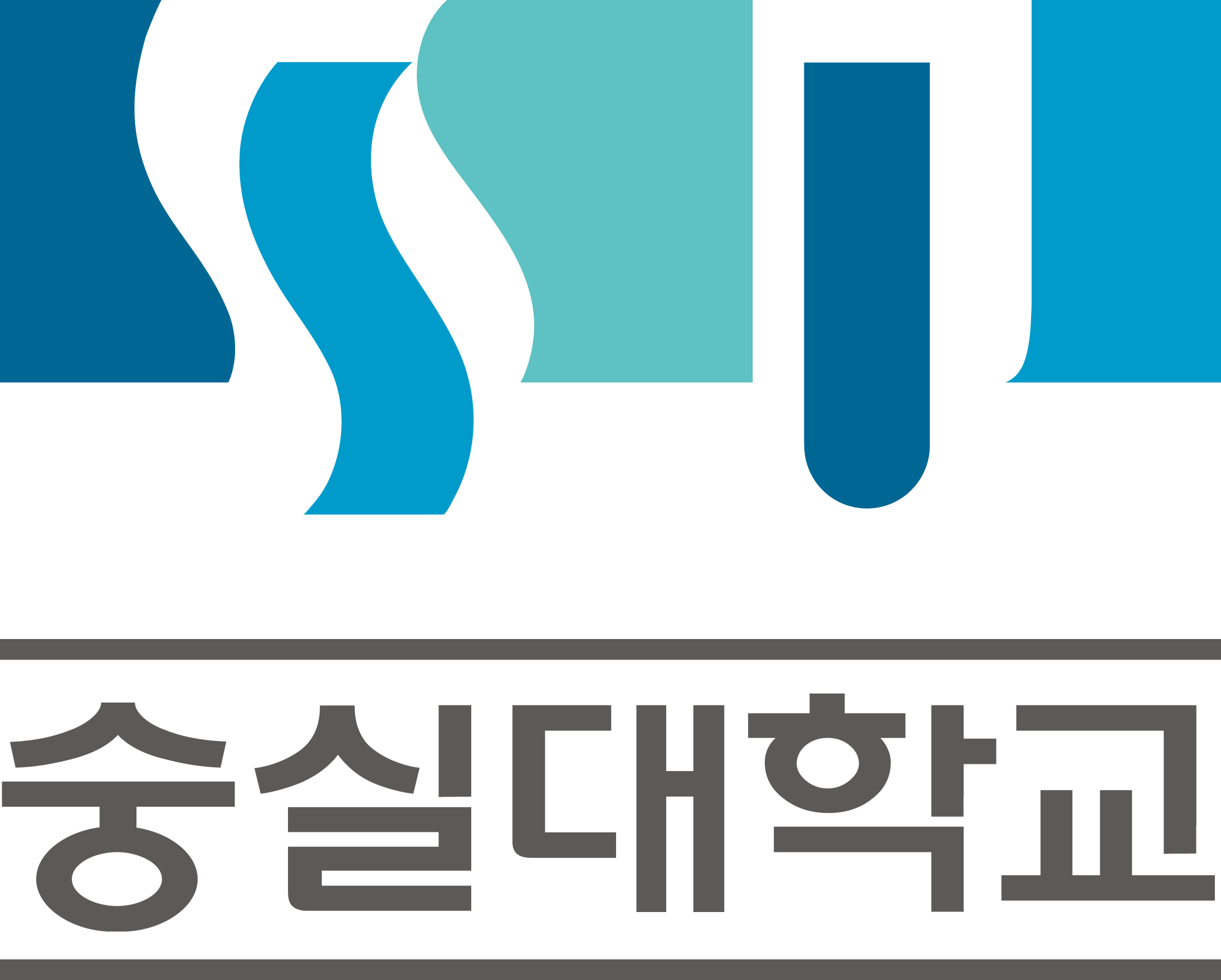 Thank you